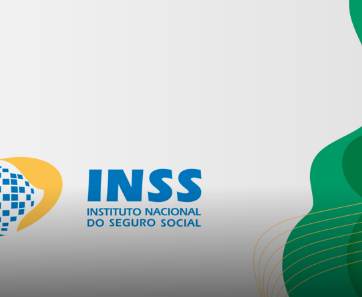 Serviço Social do INSS e Assessoria à rede
Instituto Nacional do Seguro Social INSS
Serviço Social – Gerencia Executiva de Campo Grande e Dourados
O Meu INSS é um dos canais de relacionamento do INSS, juntamente com o 135 e as Agências de Previdência social. É uma ferramenta digital e tem por intenção facilitar aos cidadãos o acesso aos serviços ofertados no âmbito da Previdência Social operacionalizada pelo INSS.
Quais serviços podem ser acessados pelo MEU INSS:

Agendamentos e solicitações de serviços e requerimento de benefícios
Consultas de pagamentos, empréstimos consignados ao benefício, 
Acompanhar a tramitação de requerimentos e solicitações
Atualização de informações de contatos pessoais
O acesso é realizado por meio de cadastro da senha na Plataforma GOV.BR e autorizar o acesso aos dados pelo canal de relacionamento MEU INSS, link disponível no site www.inss.gov.br ou aplicativo que pode ser instalado no aparelho de smartphone ou tablet.
IMPORTANTE DESTACAR QUE ESTA SENHA É PARA ACESSO 
A DIVERSOS SERVIÇOS DIGITAIS DO GOVERNO FEDERAL, 
POR ISSO DEVE SER SIGILOSO E INTRANSFERÍVEL
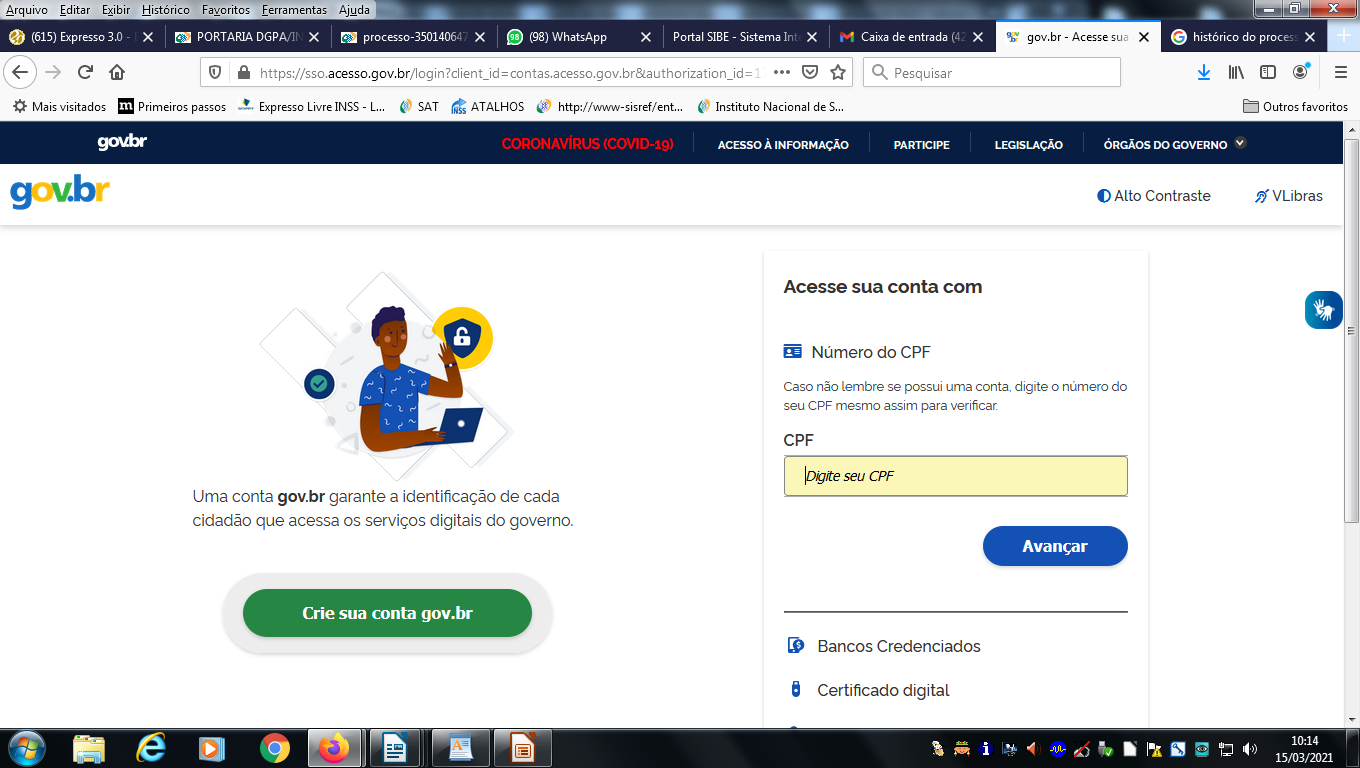 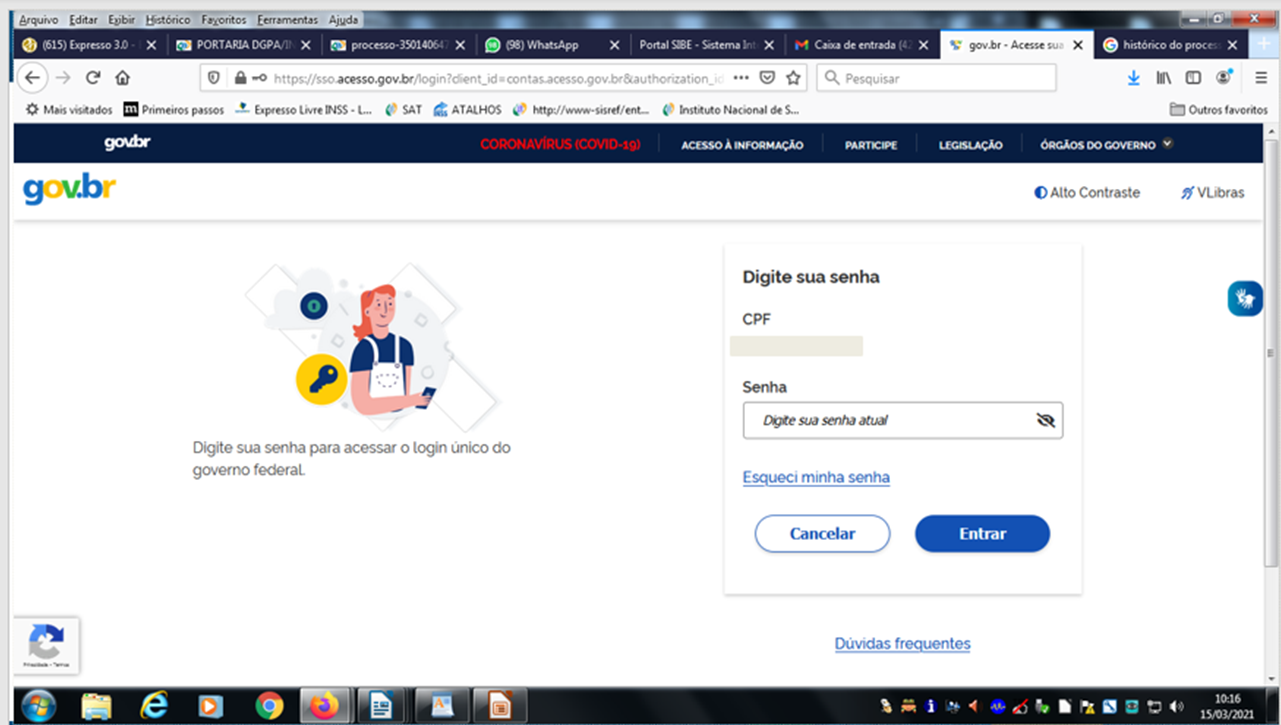 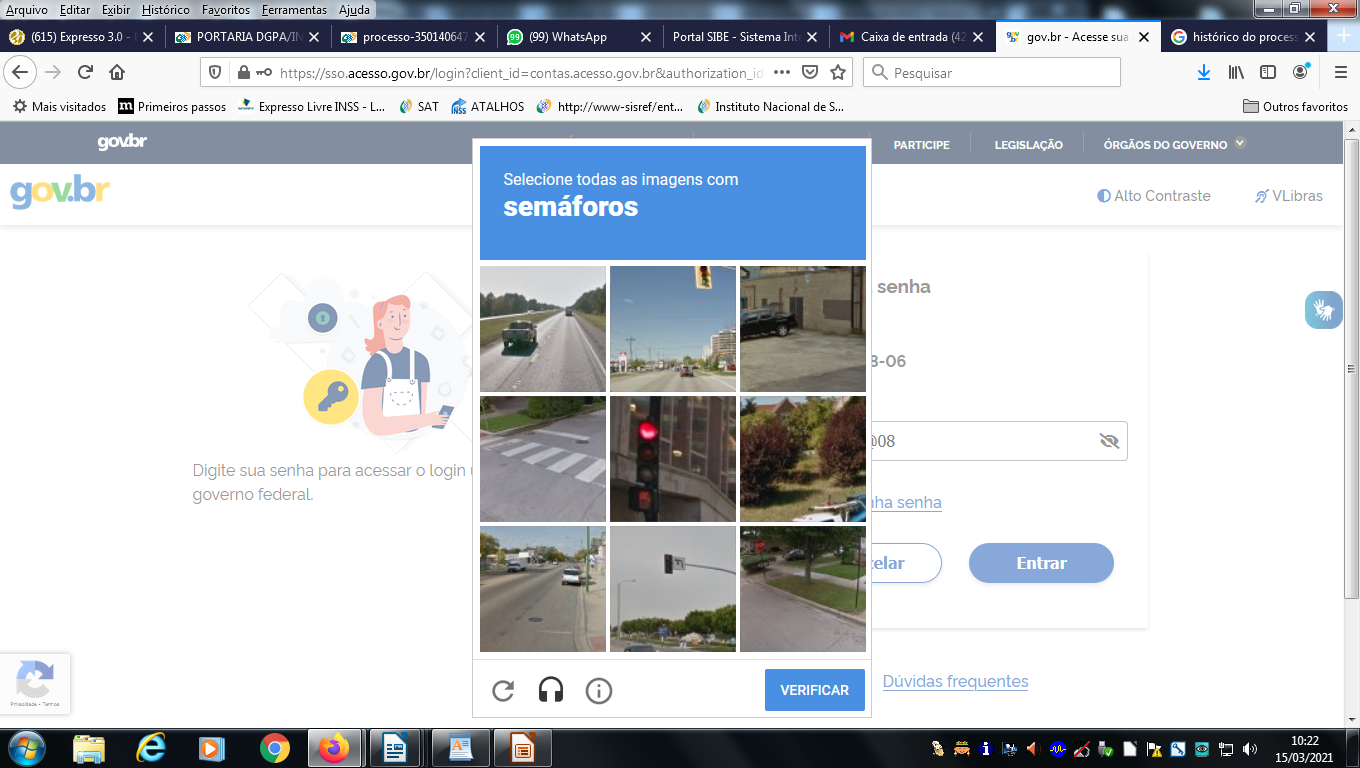 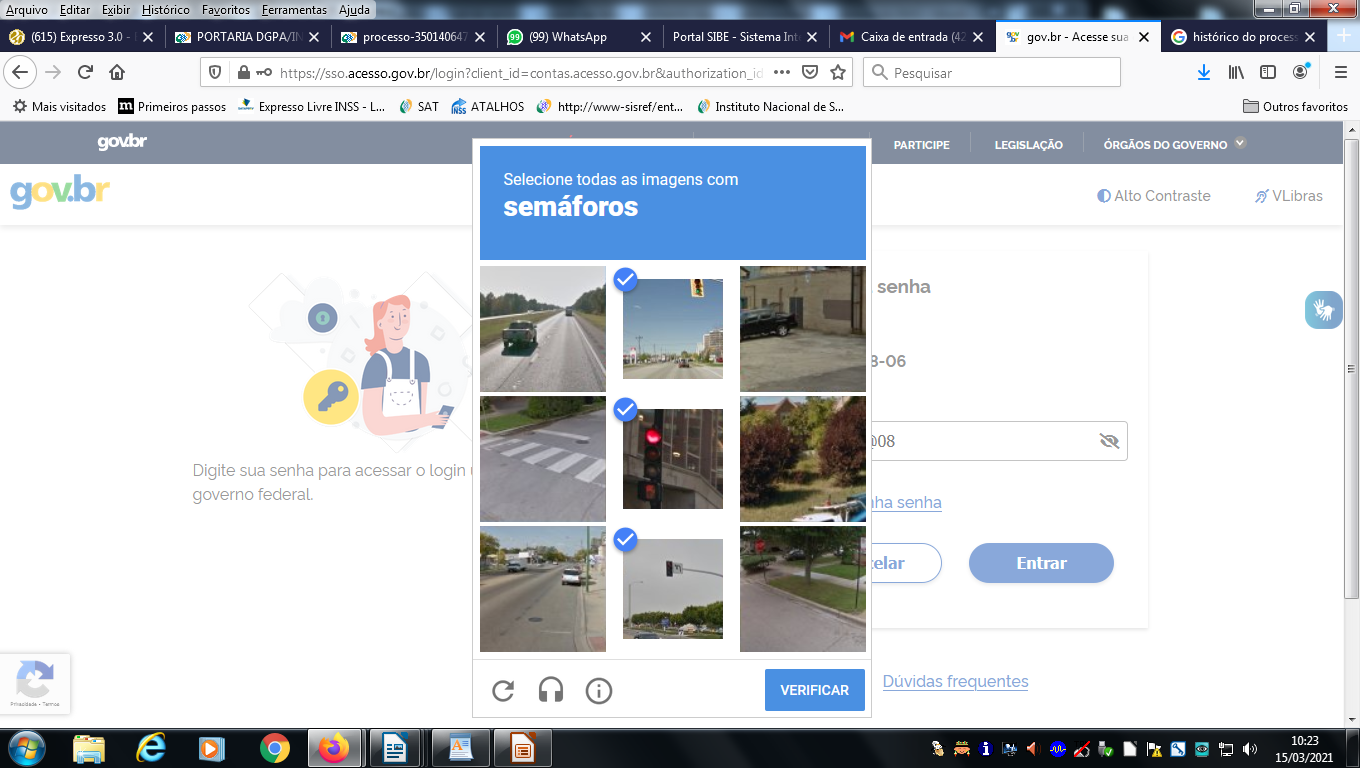 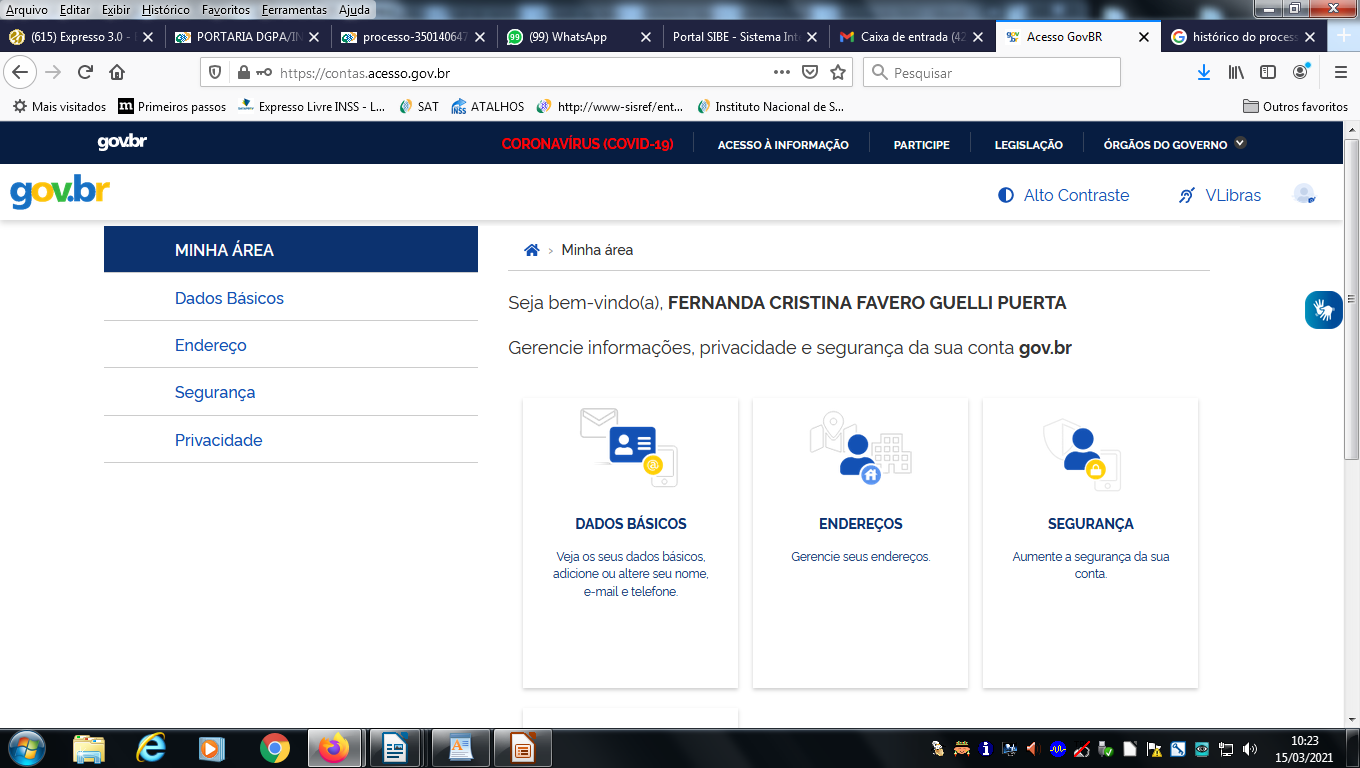 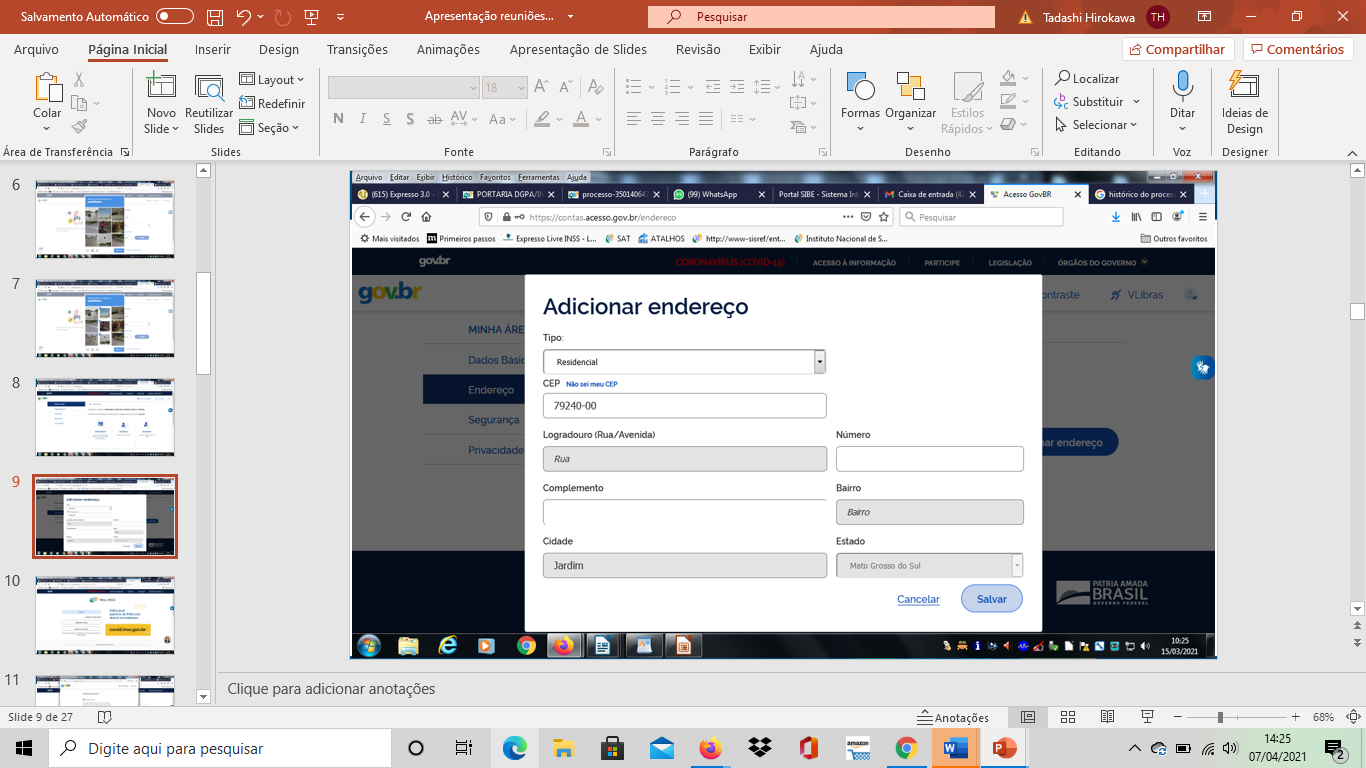 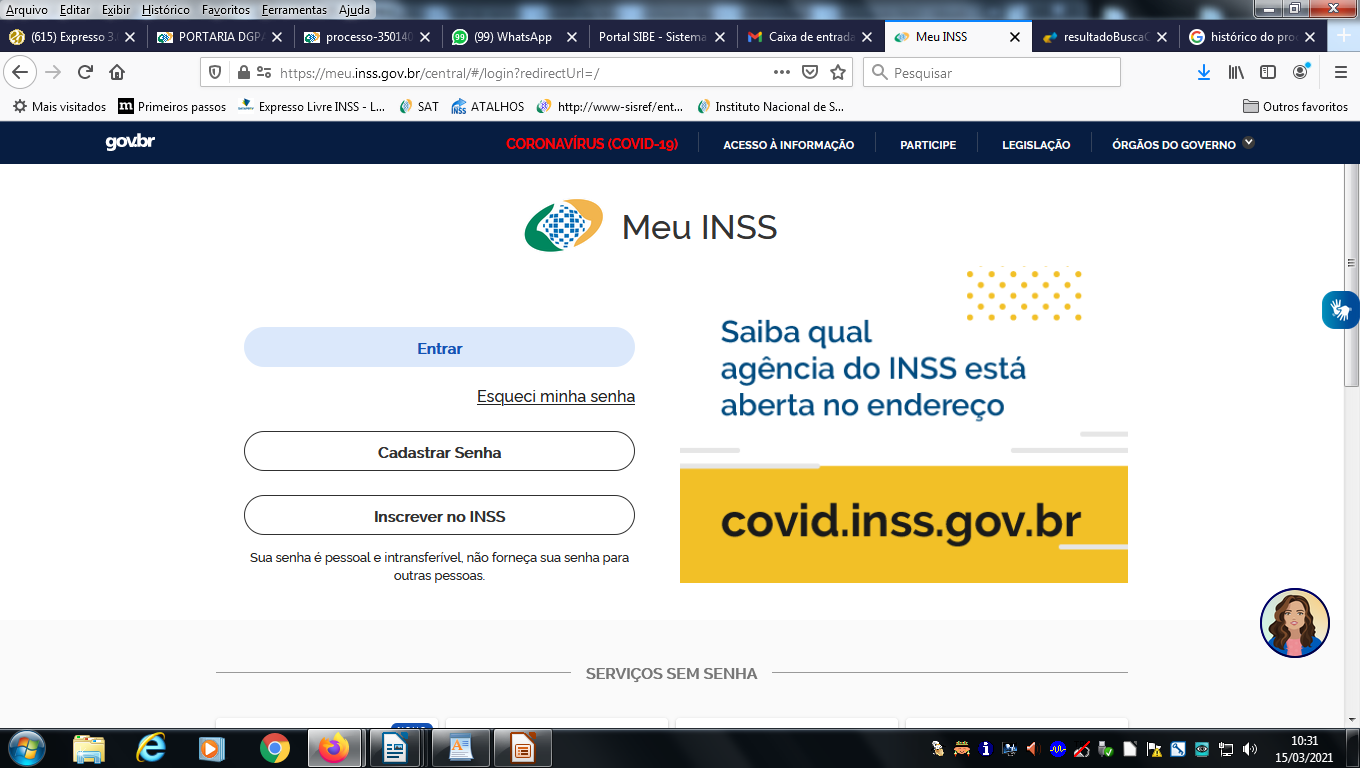 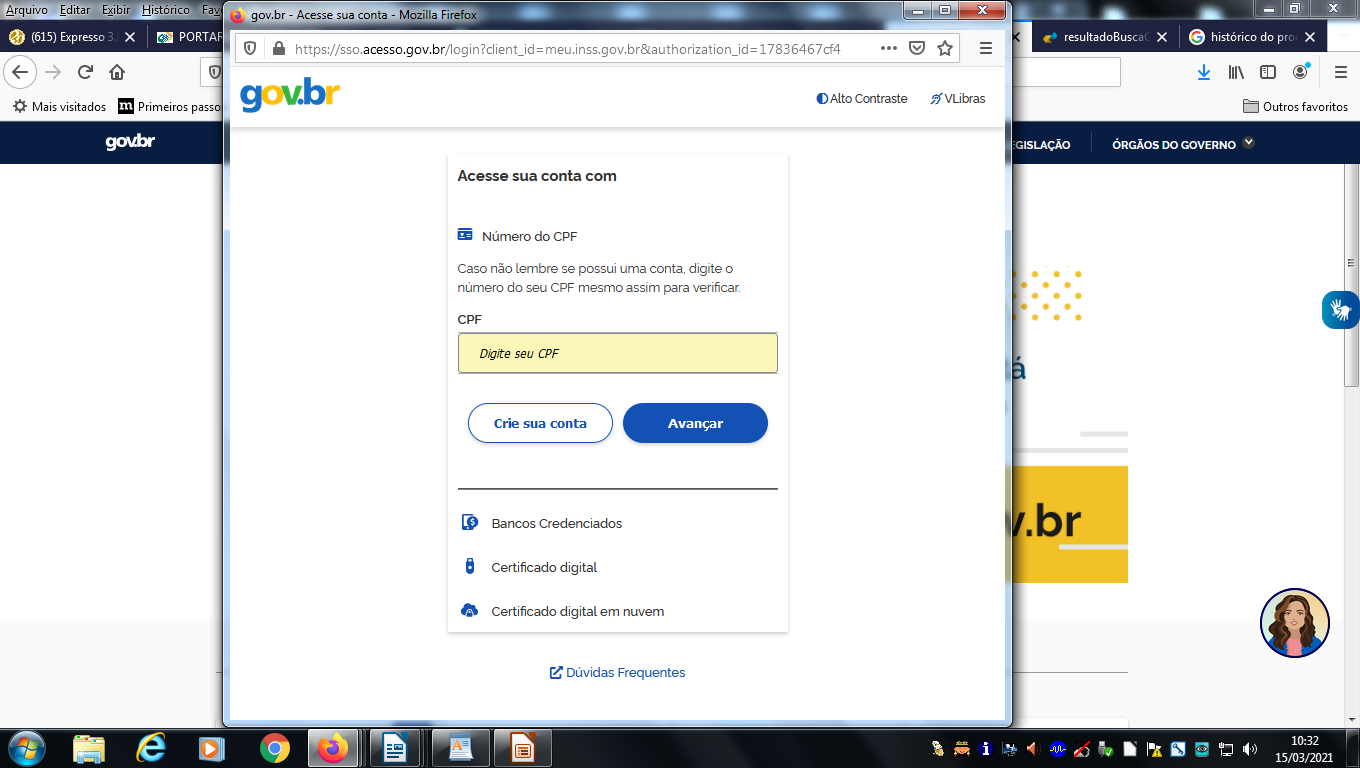 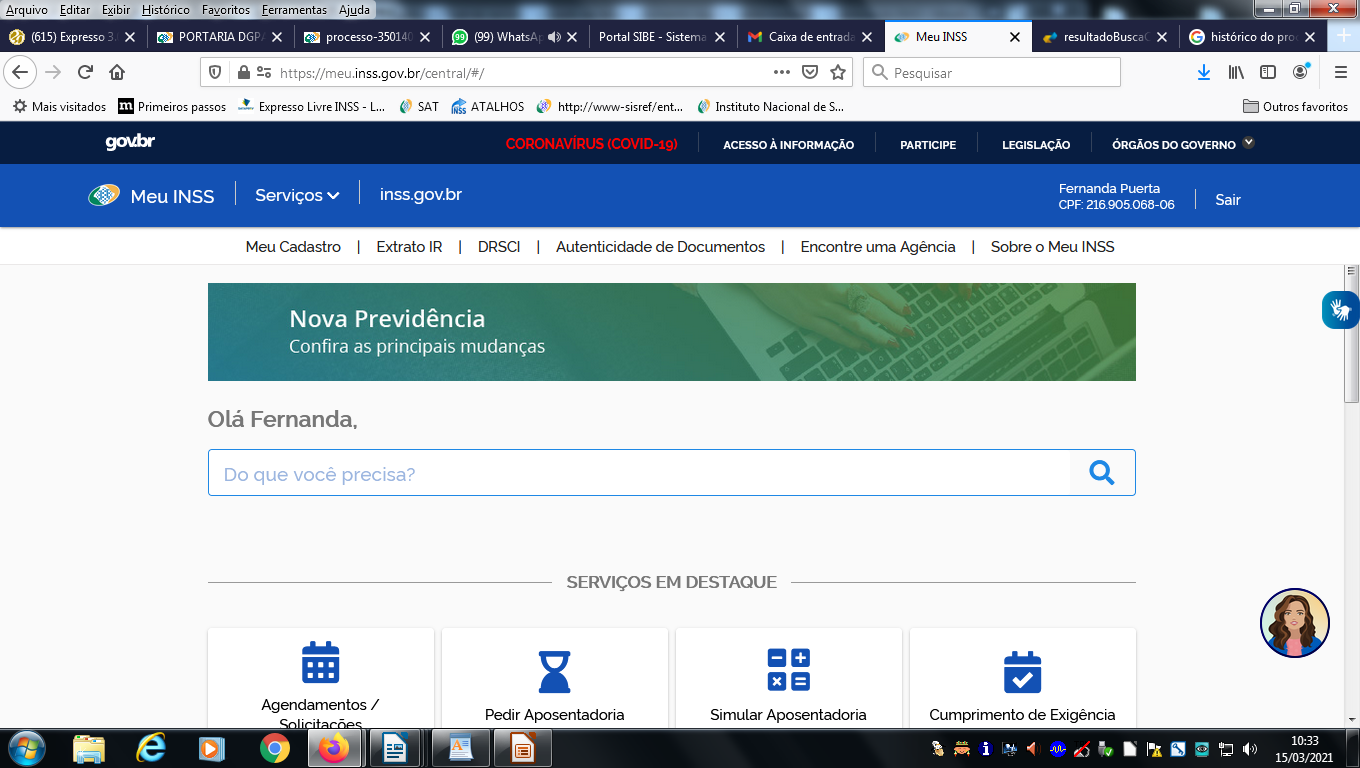 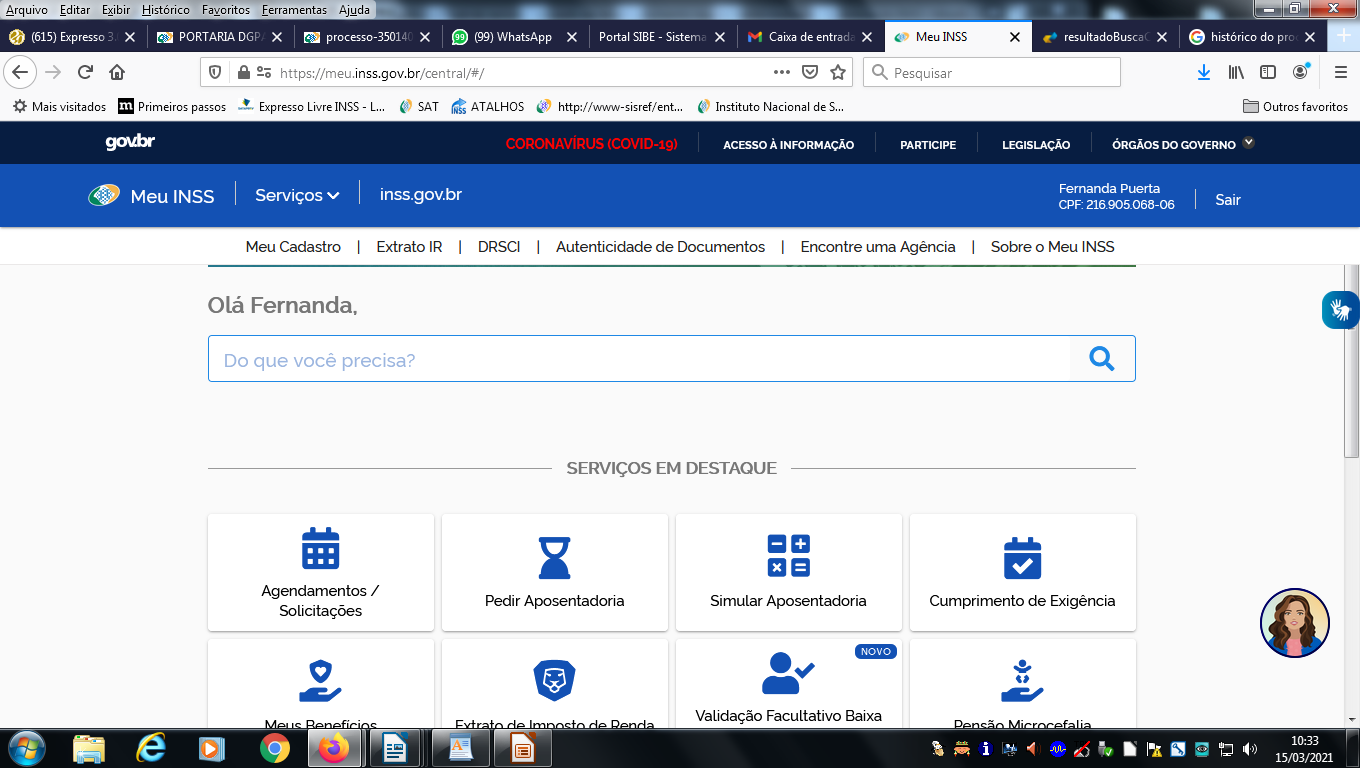 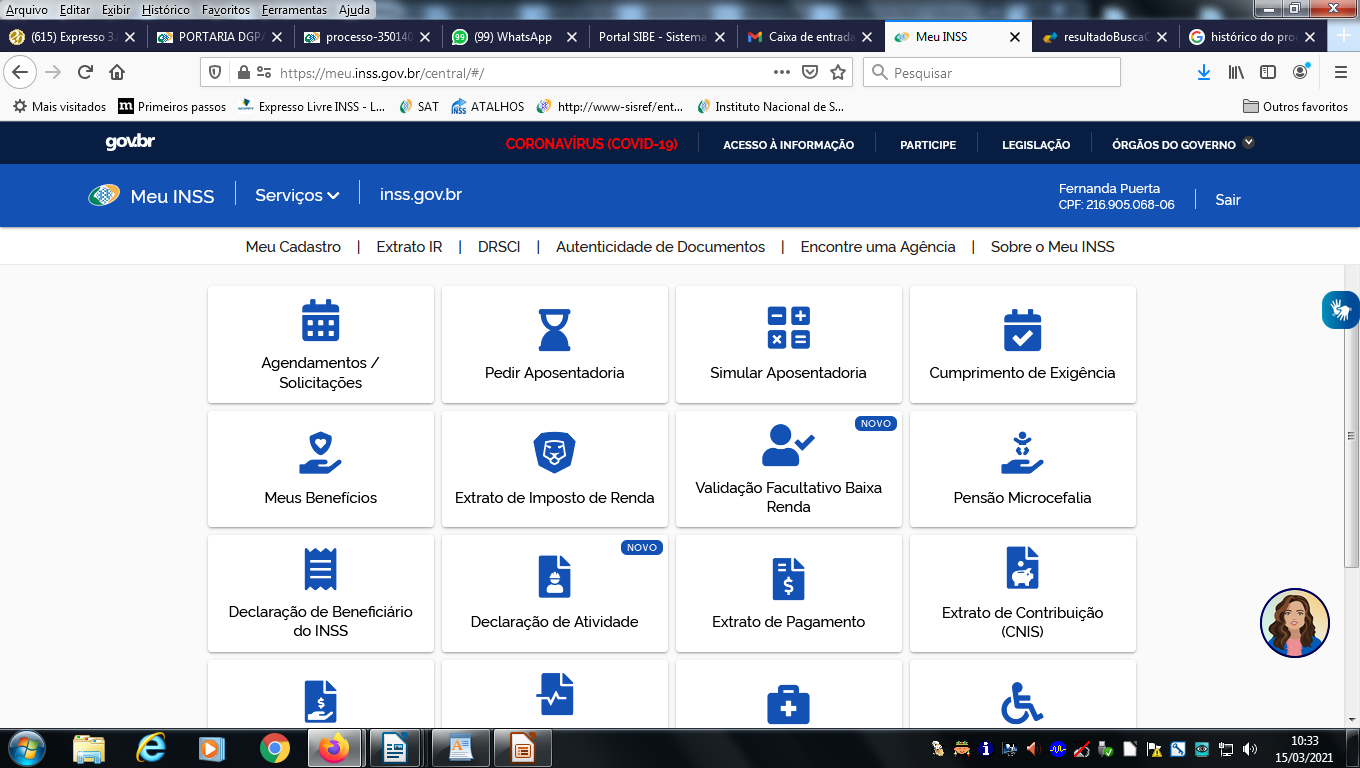 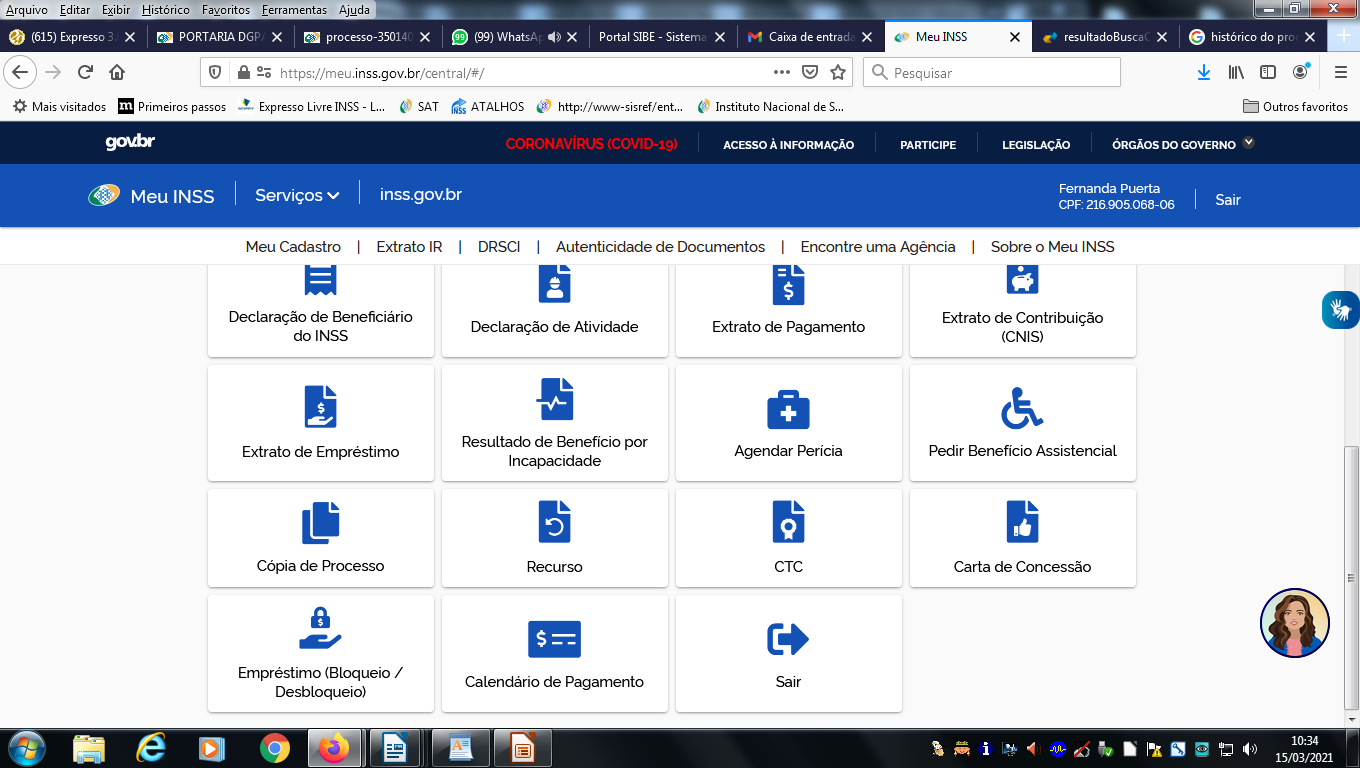 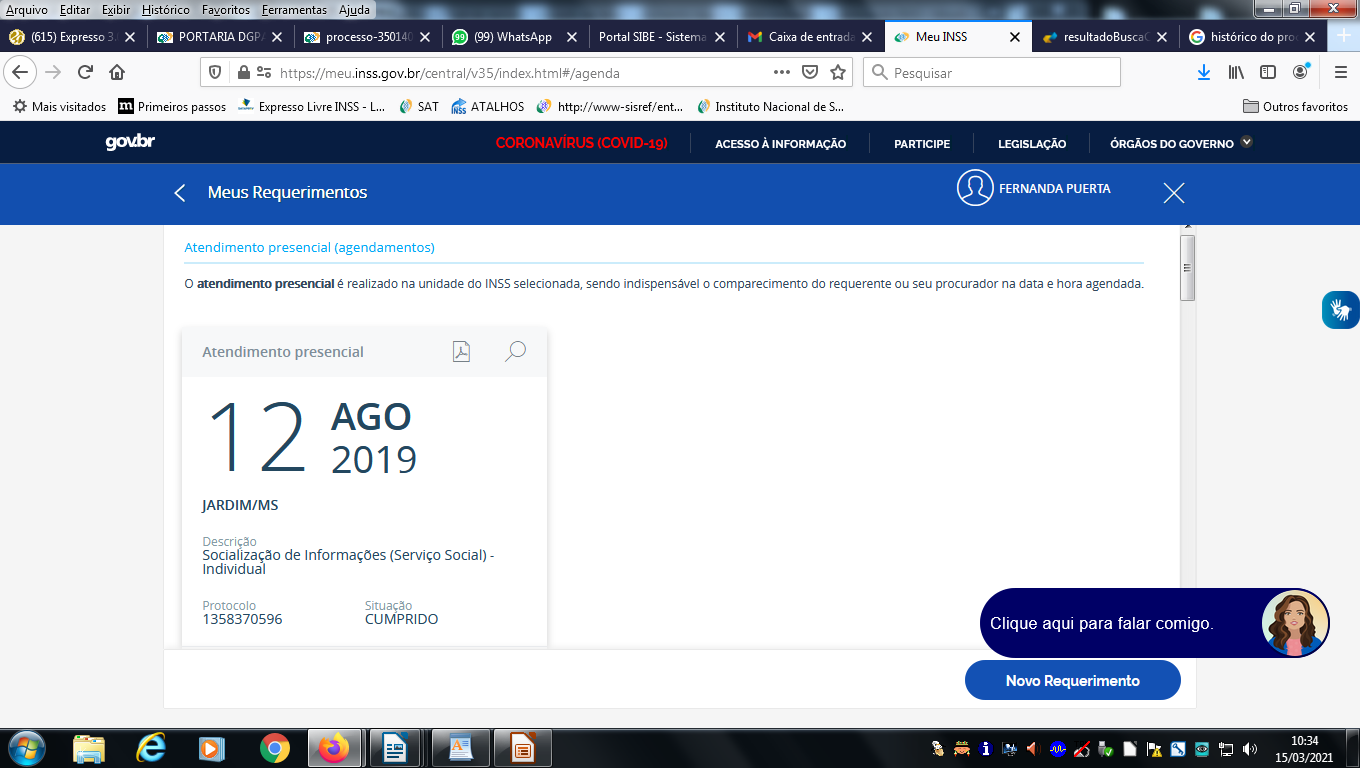 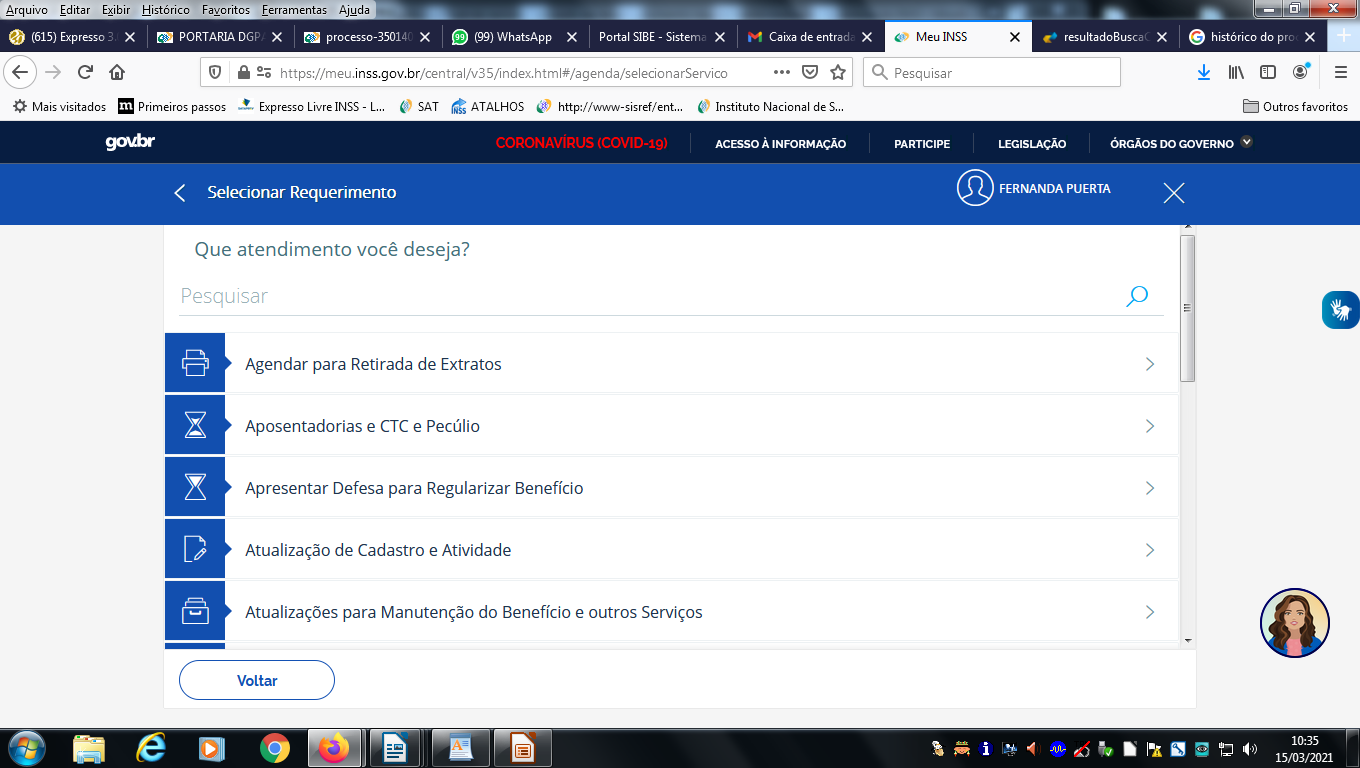 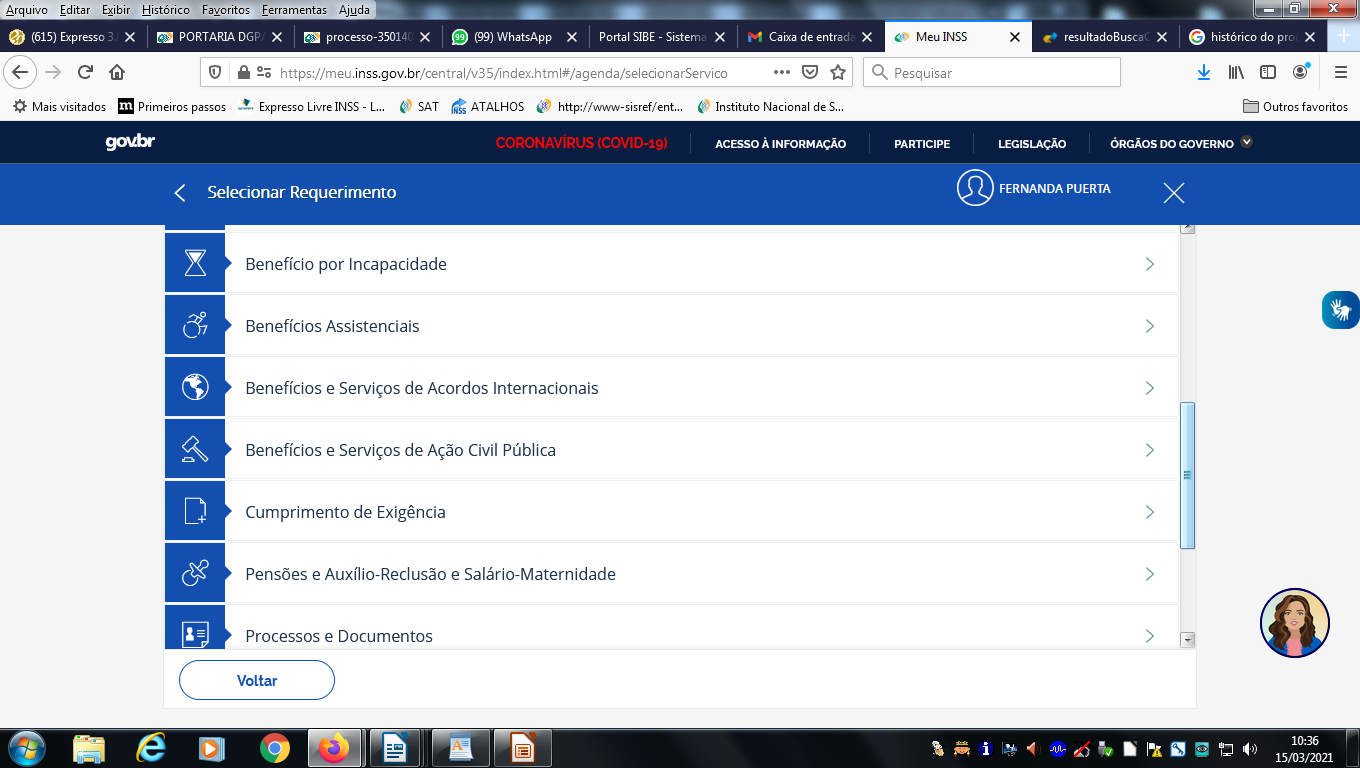 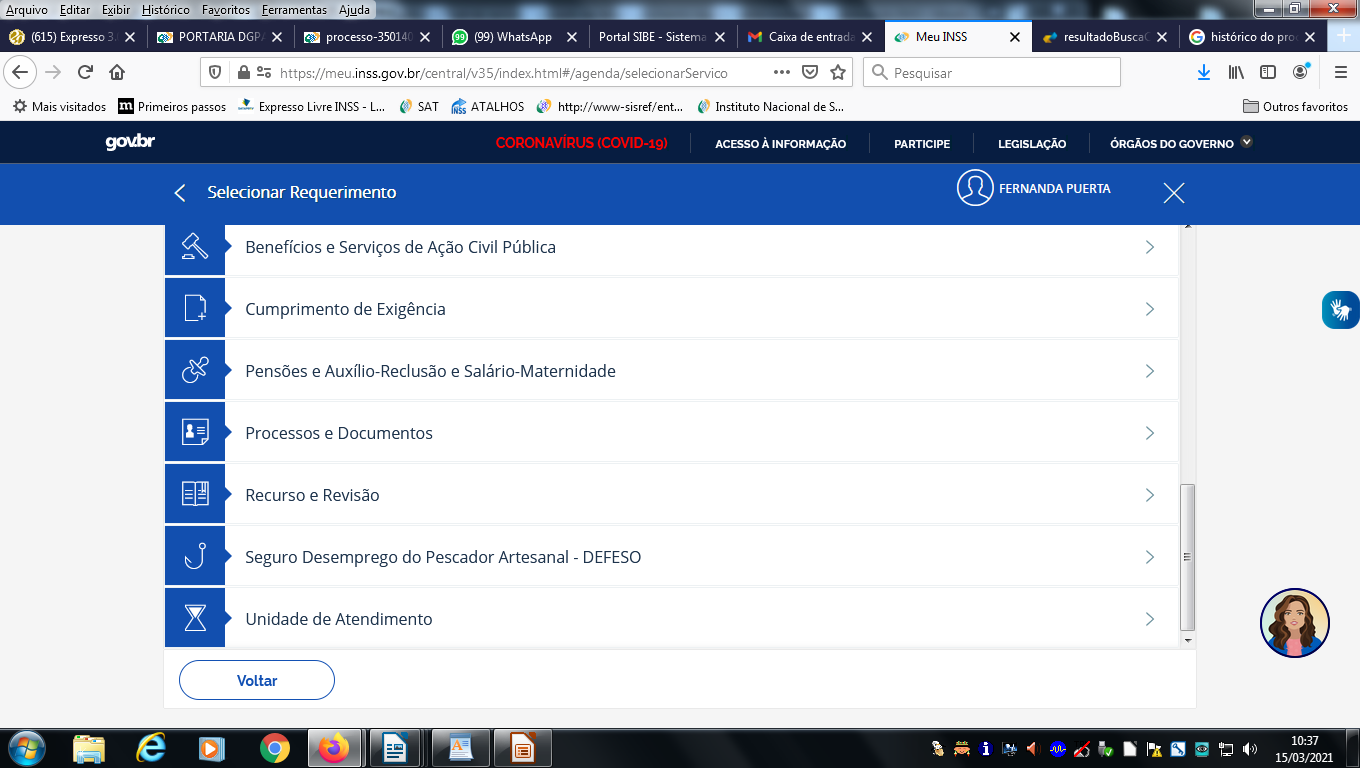 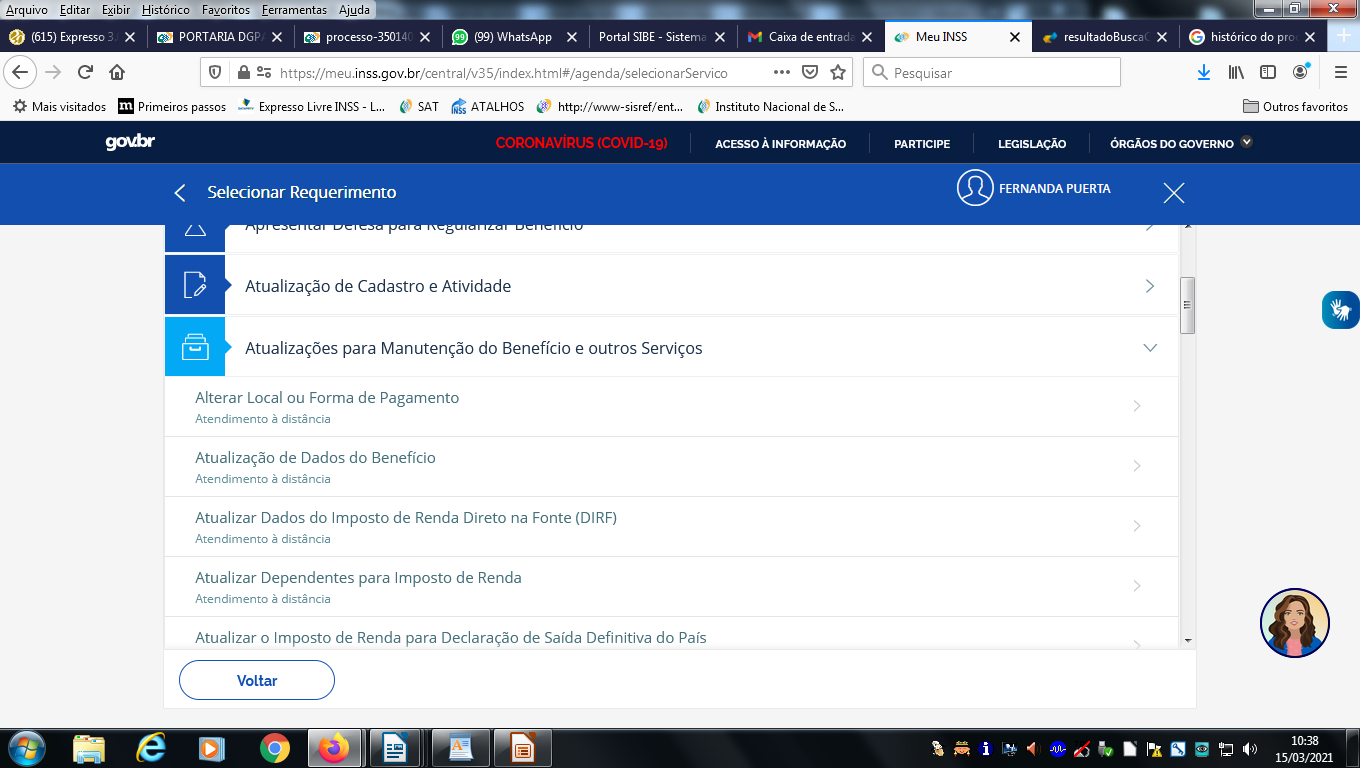 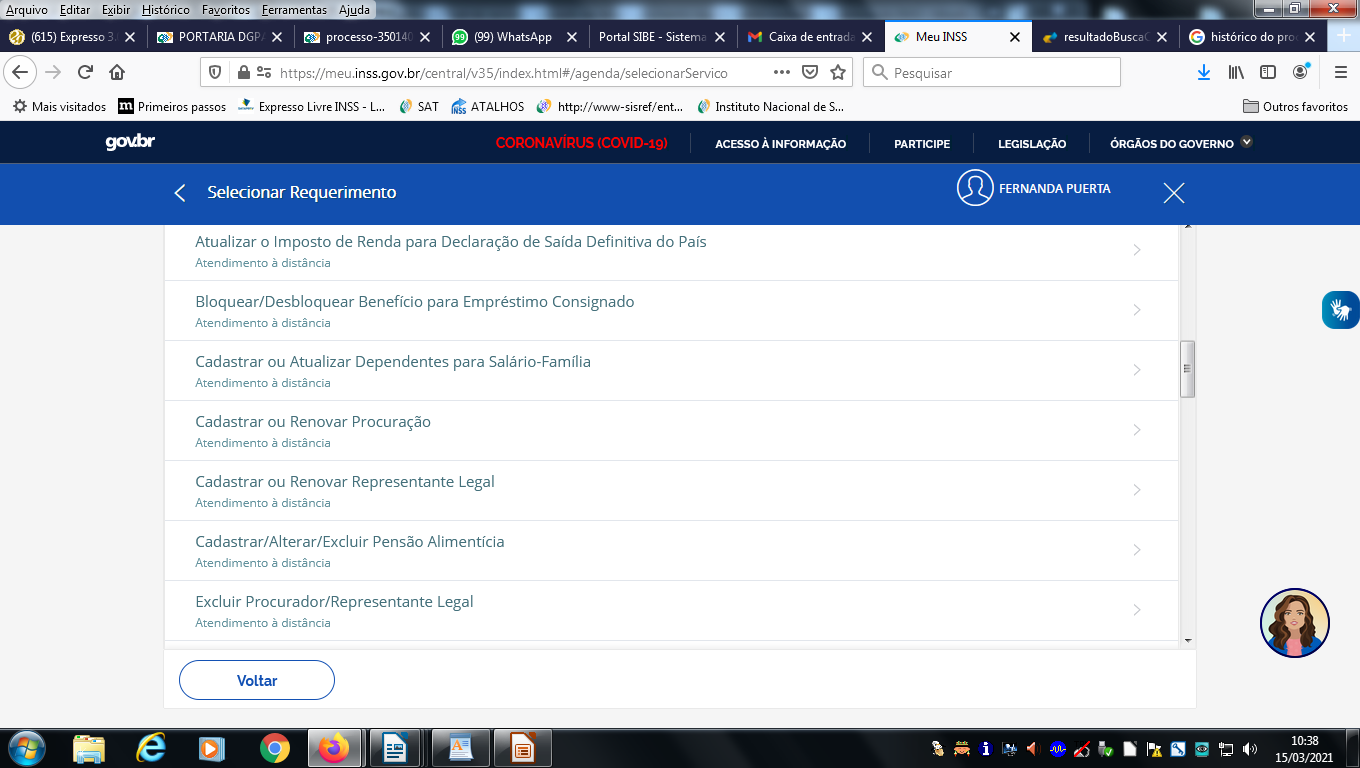 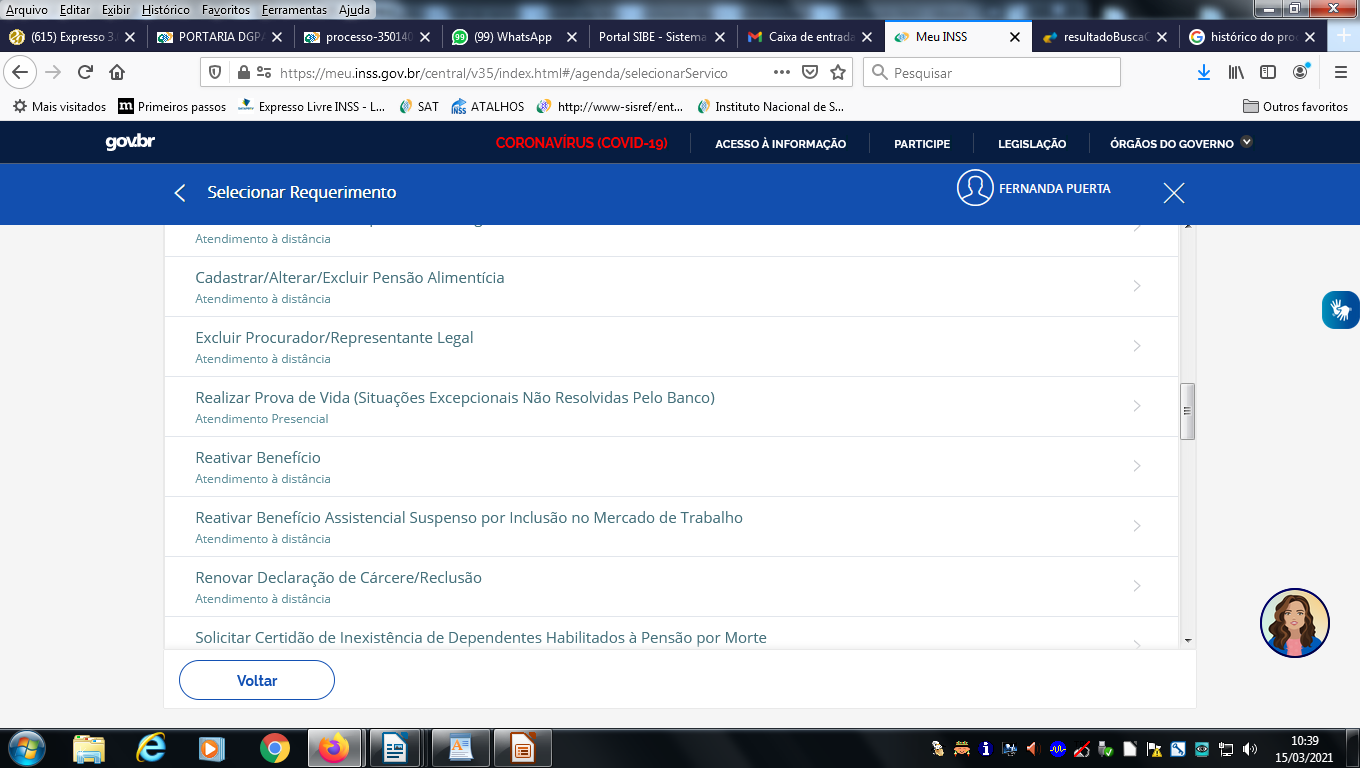 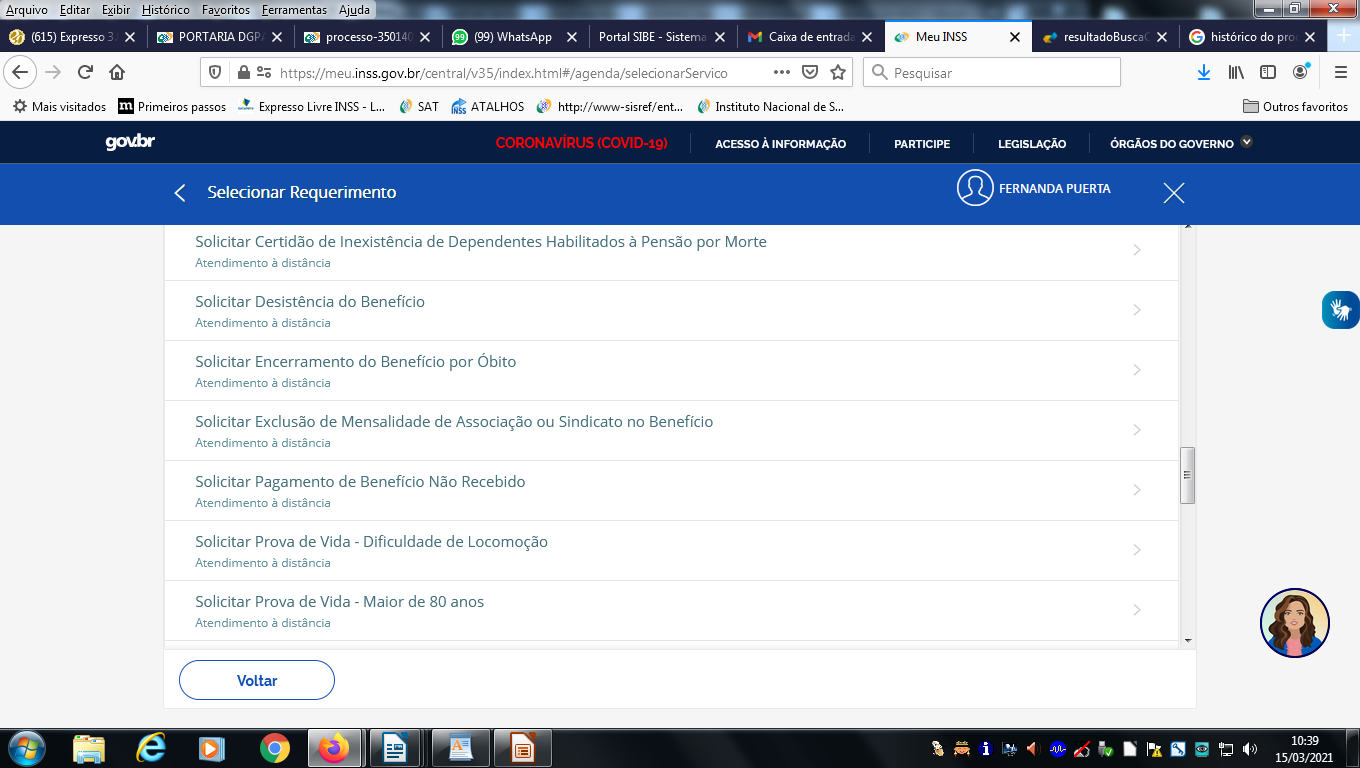 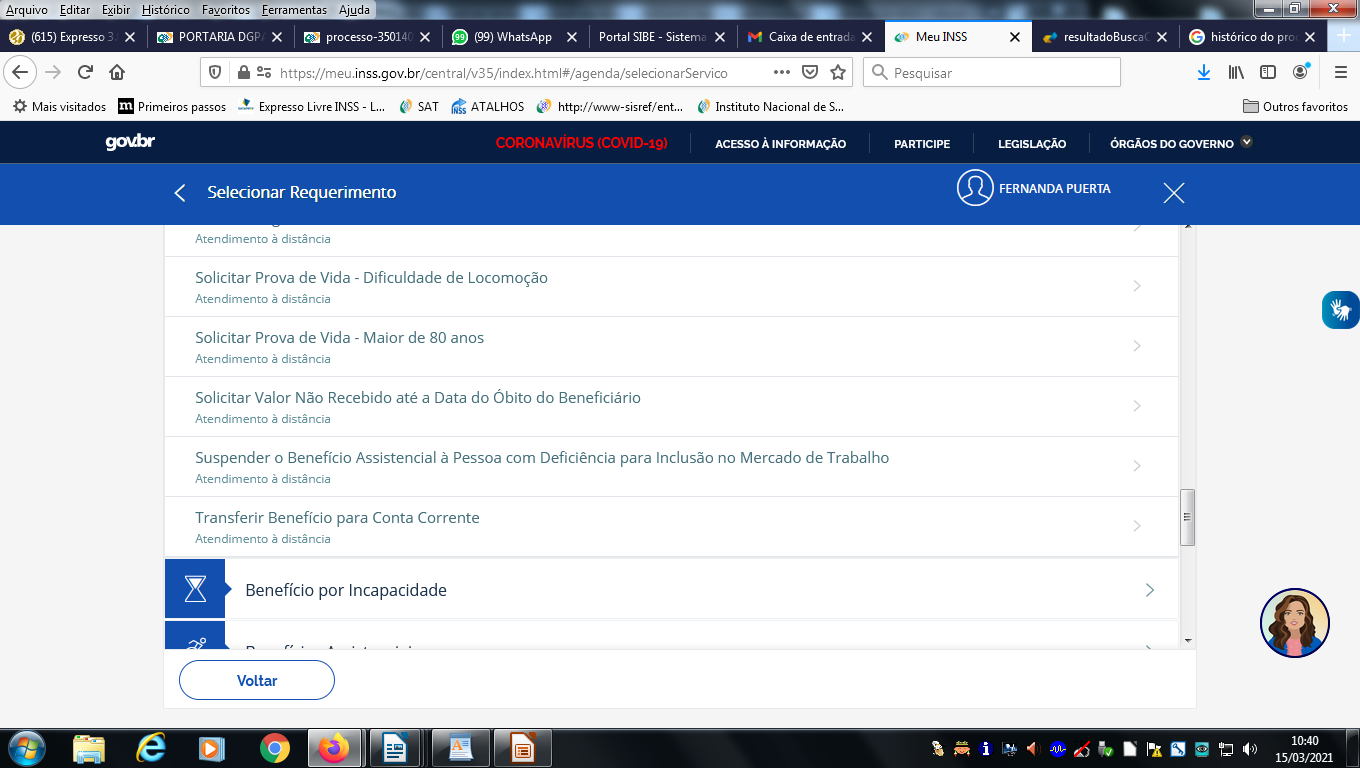 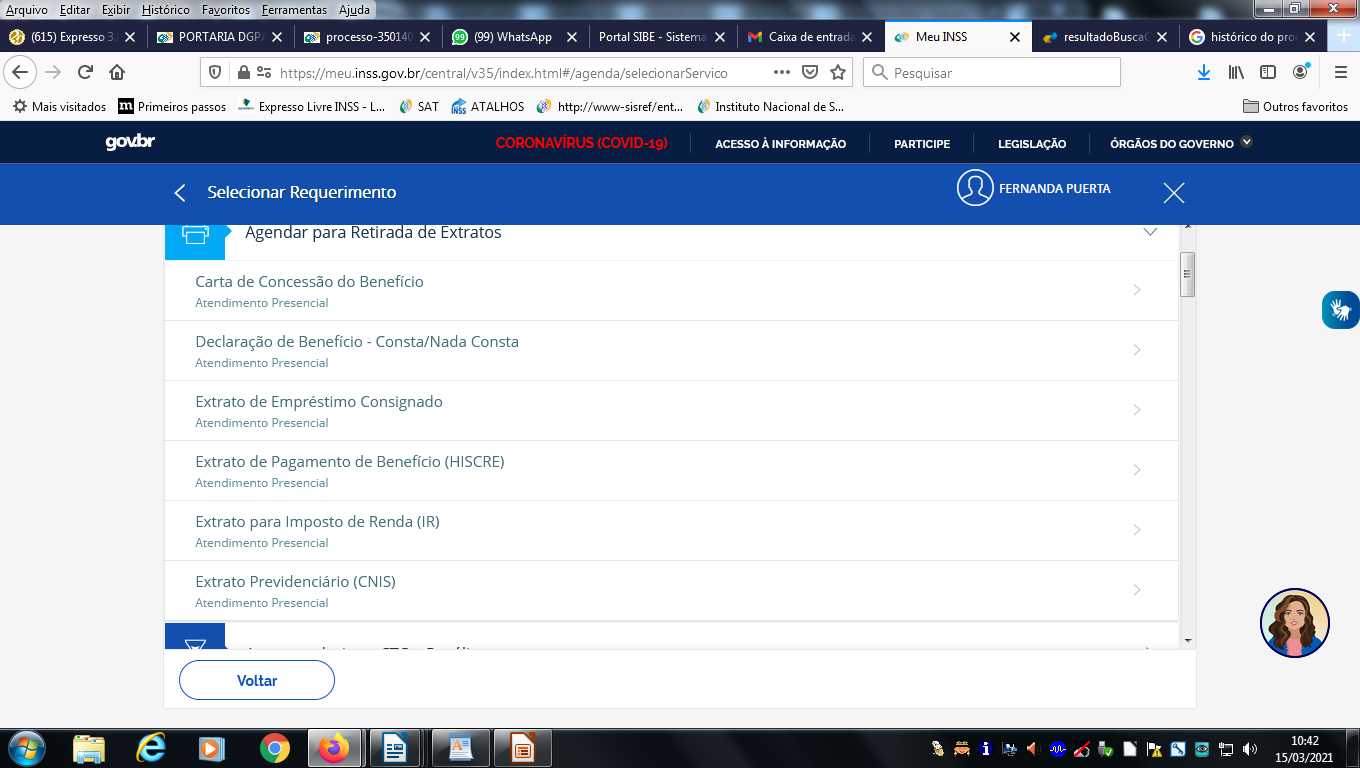 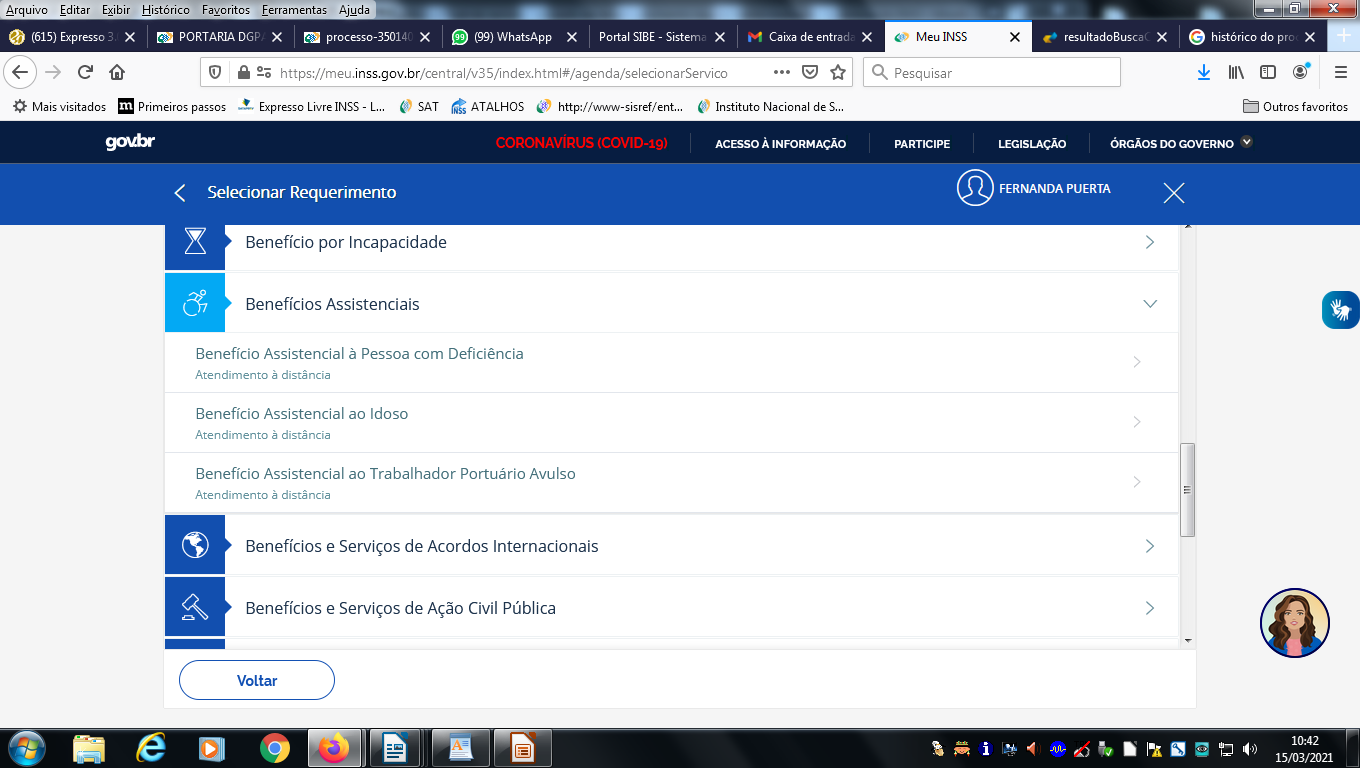 O mundo é formado não apenas pelo que já existe, 
mas pelo que pode efetivamente existir. (Milton Santos)